Spain (Part 8)
Engineering, Architecture, and Design
Cervantes – Literature
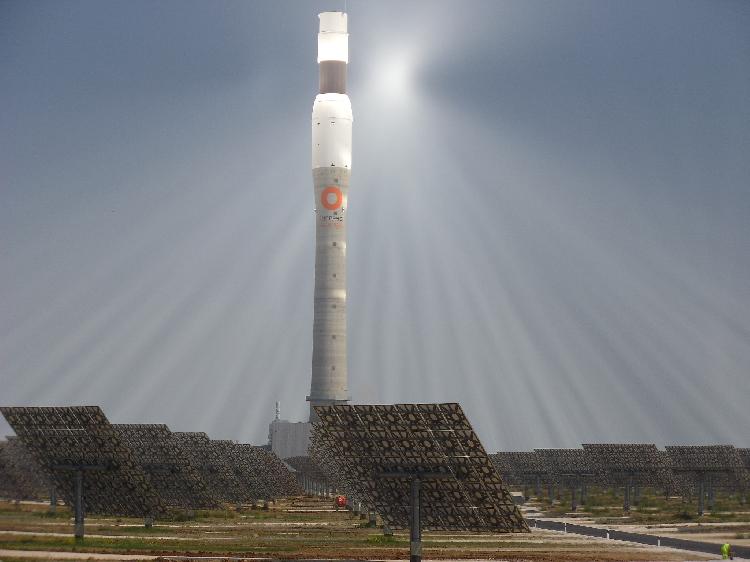 Solar Power
Engineering Feats
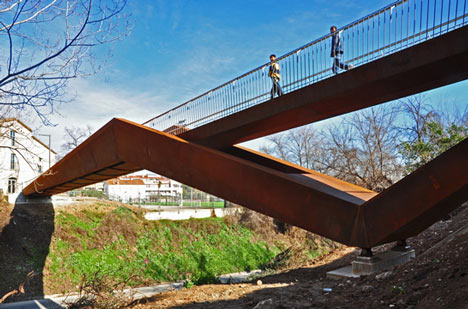 Guggenheim Museum Bilbao, Spain
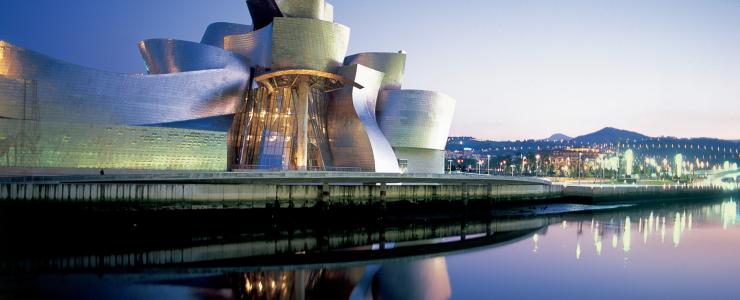 The Canal de Castilla is one of the works of Civil Engineering (Hydraulic) most important of those between mid-eighteenth century and first third of XlX-Castile n leon
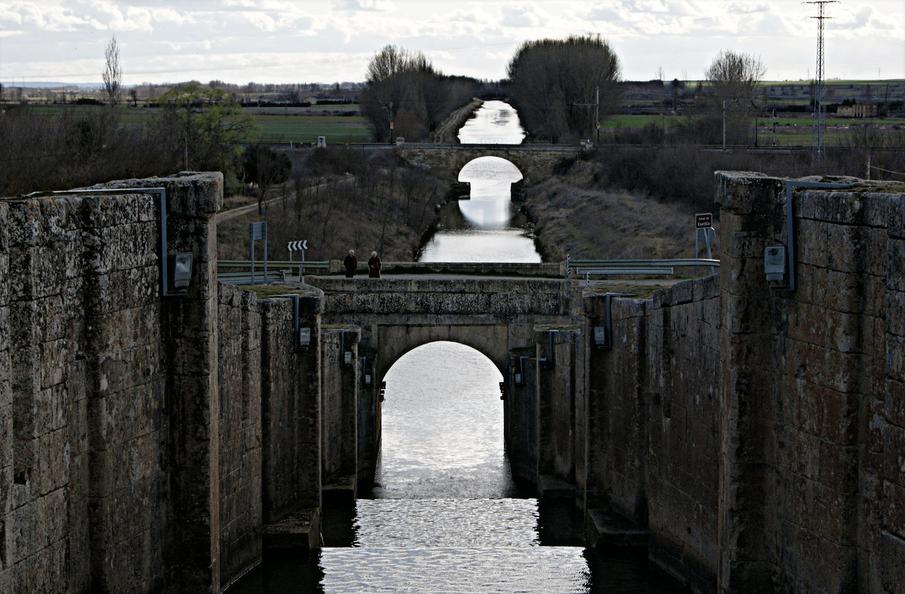 Chapel Bridge and Pesquera de Ebro
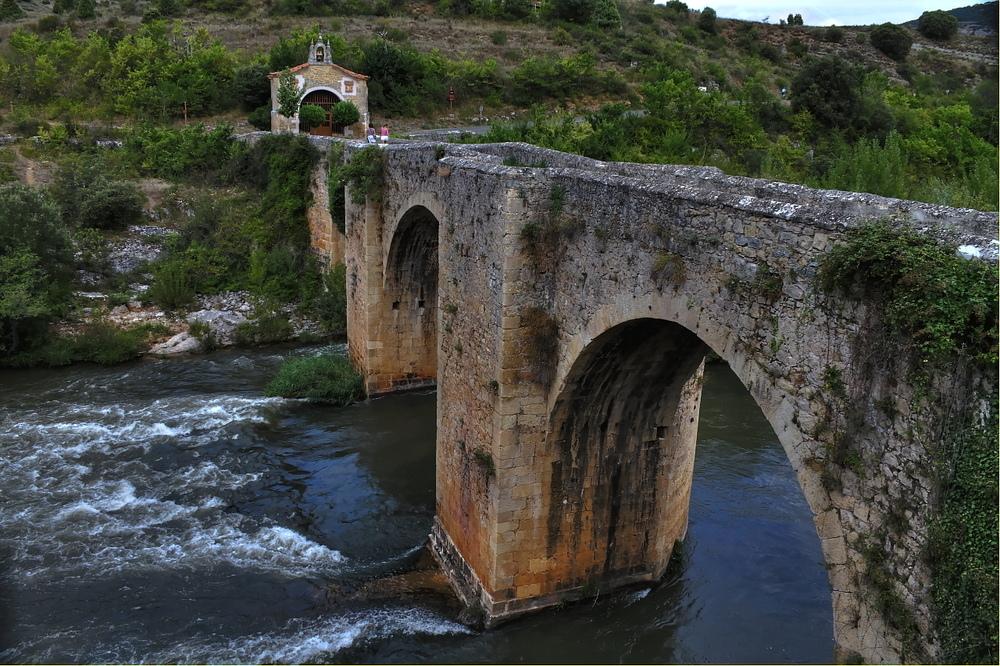 Architecture and Design
Badajoz - La Mancha
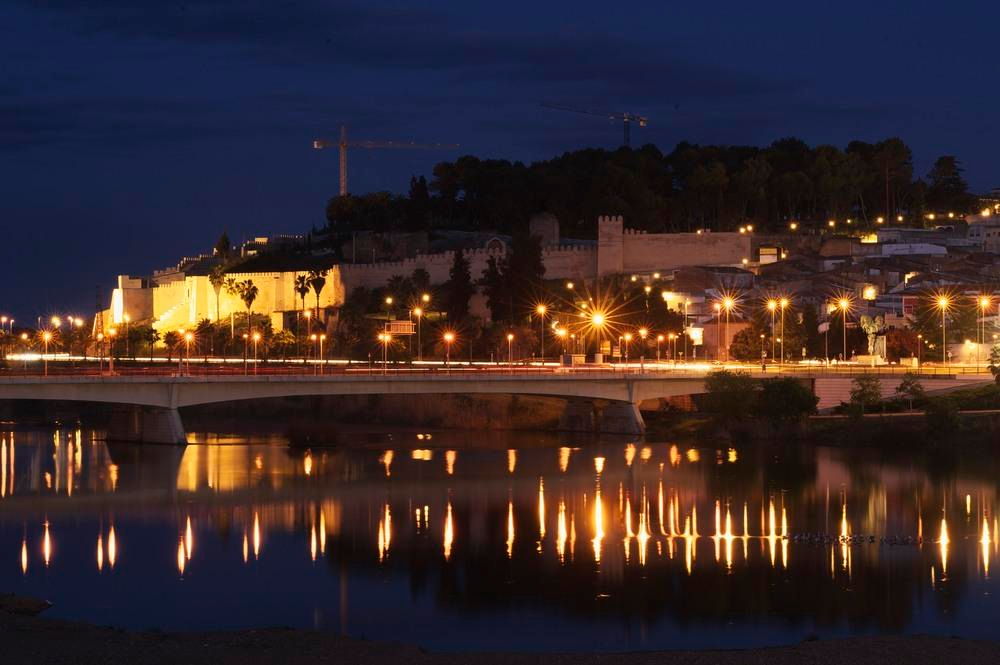 Cuenca- terraced houses
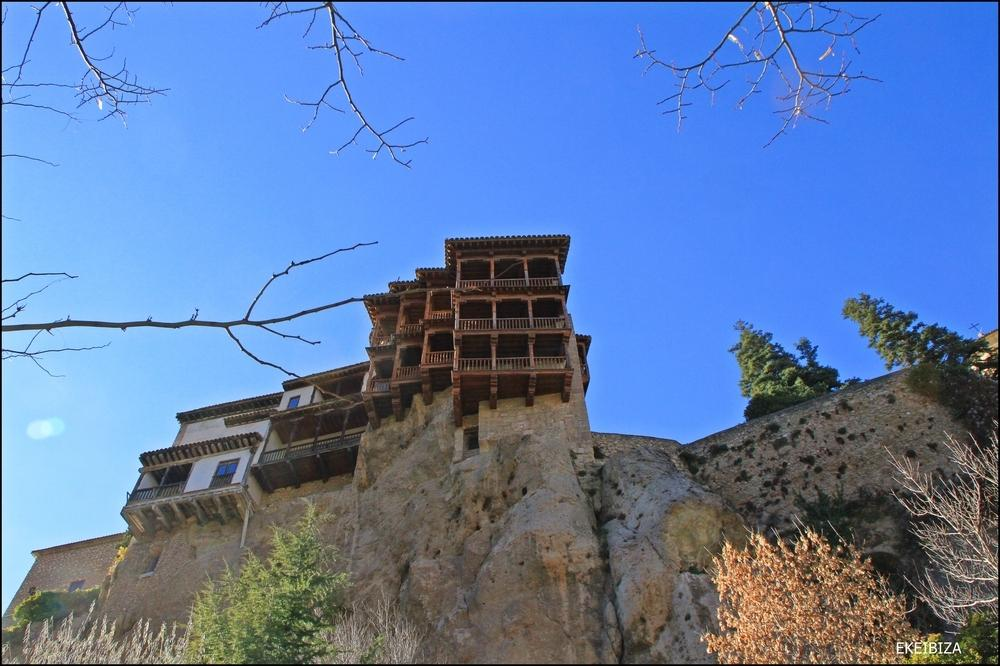 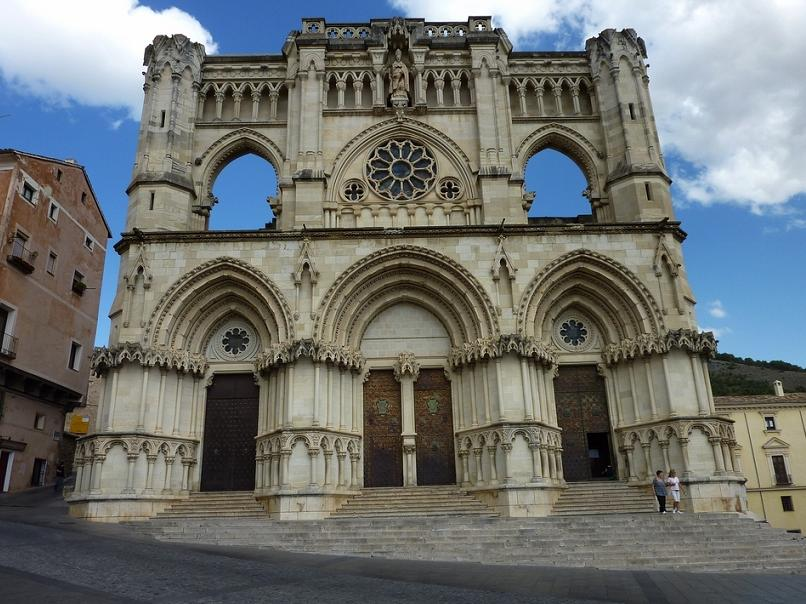 Cuenca
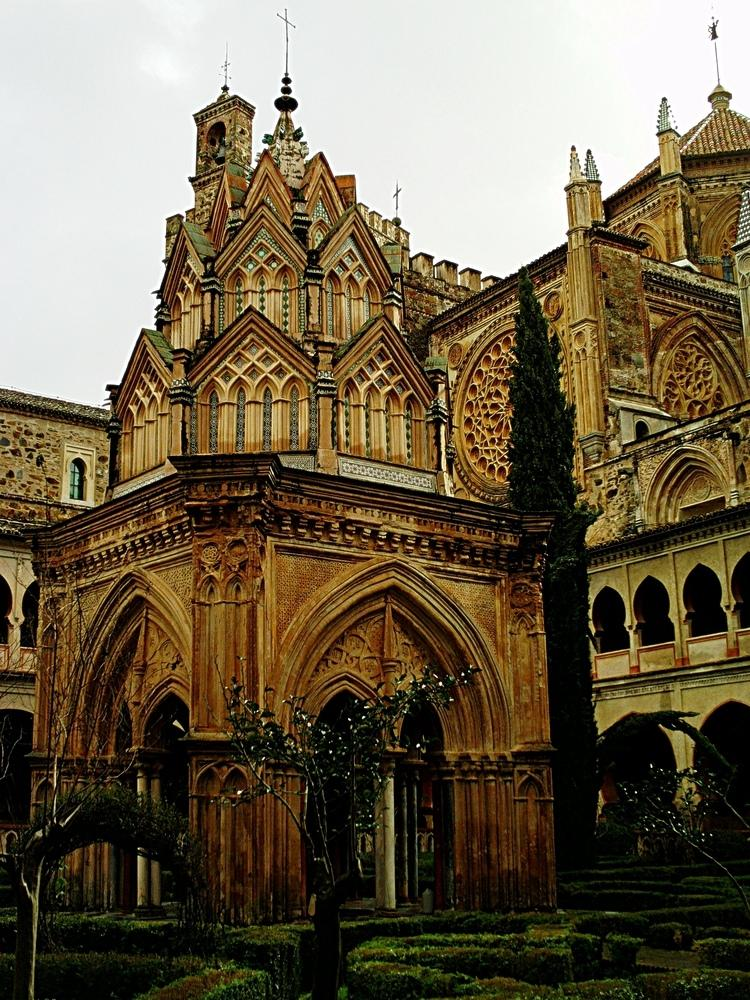 Guadalupe
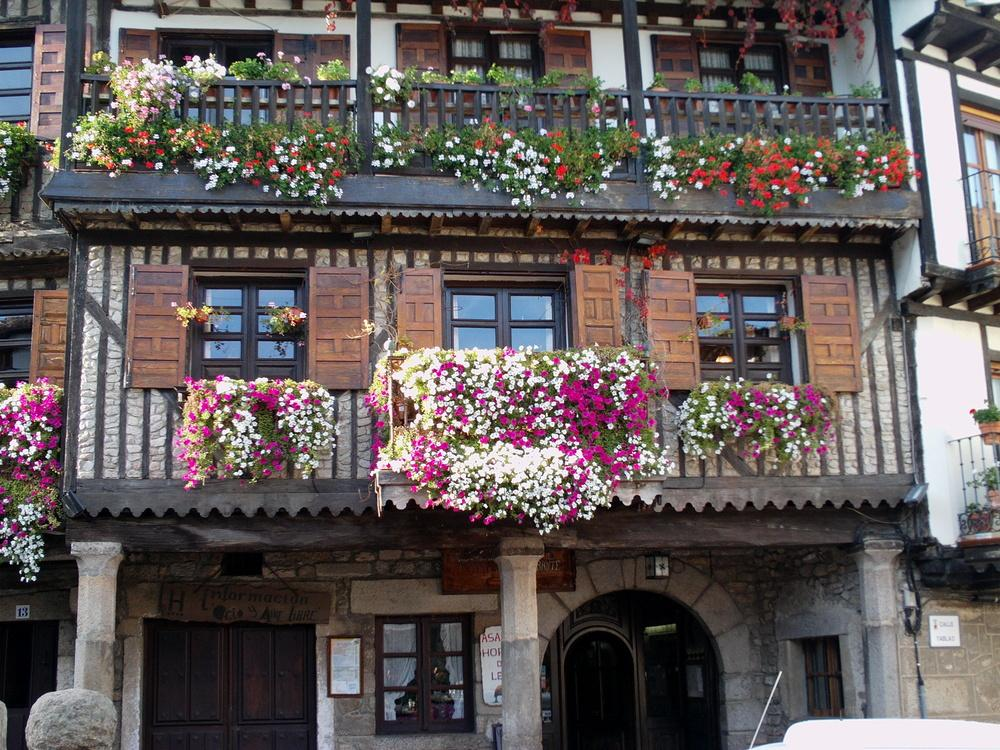 La Alberca
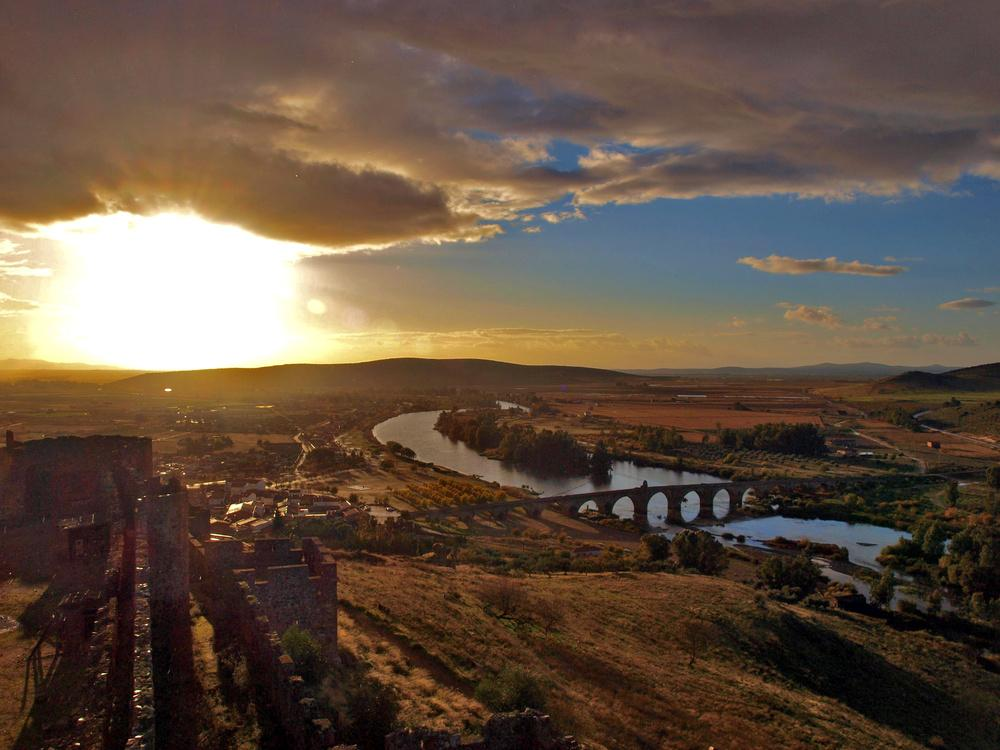 Medellin
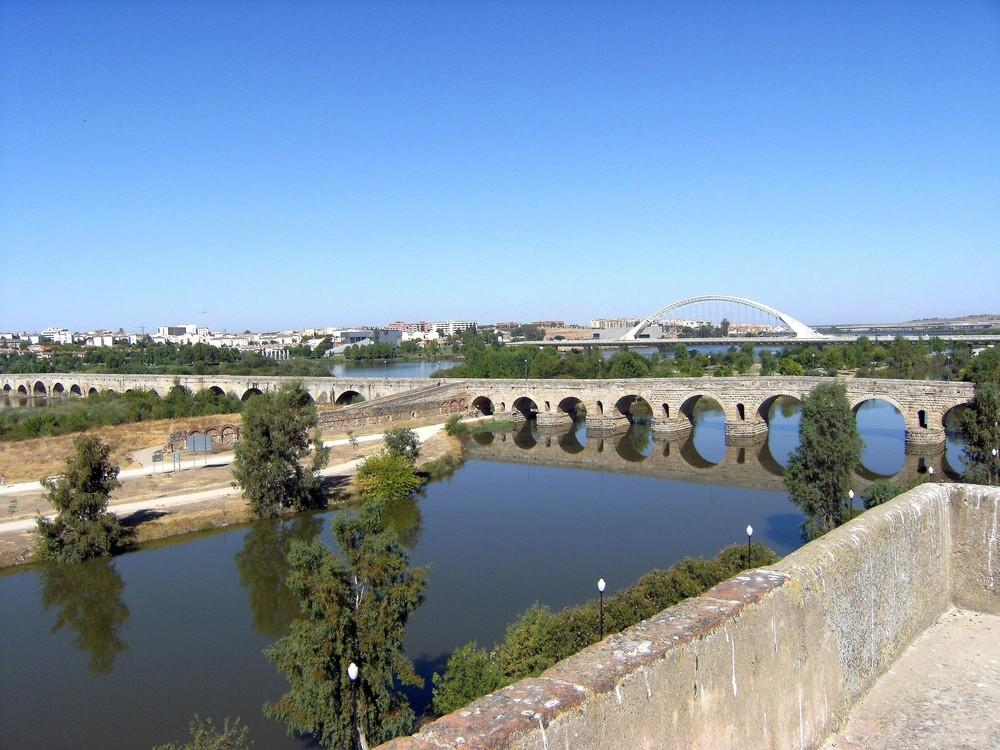 Merida bridge
Roman Theatre in Mérida.Extremadura
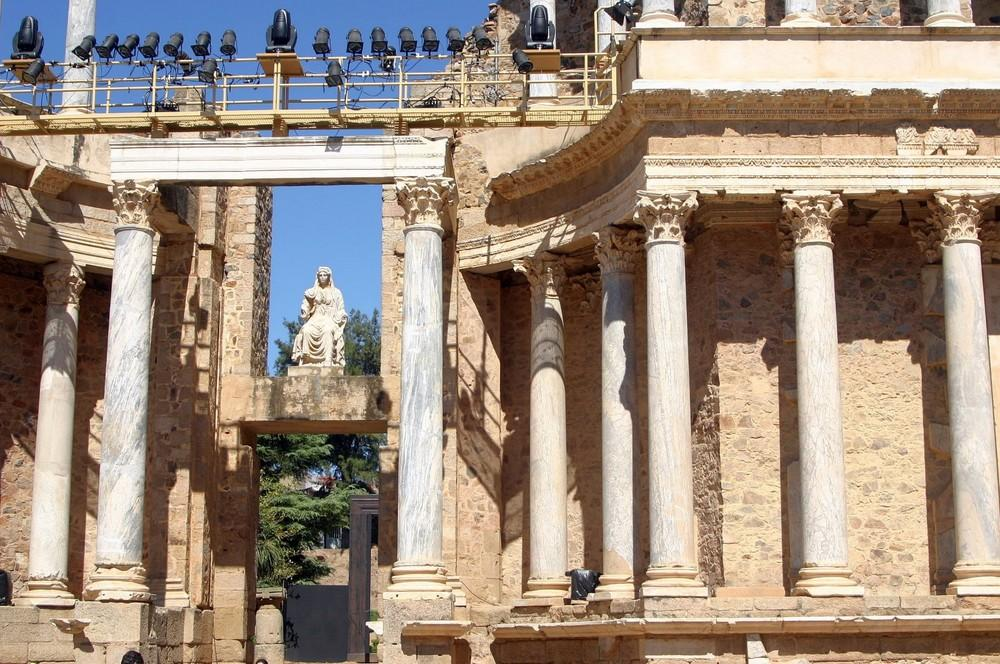 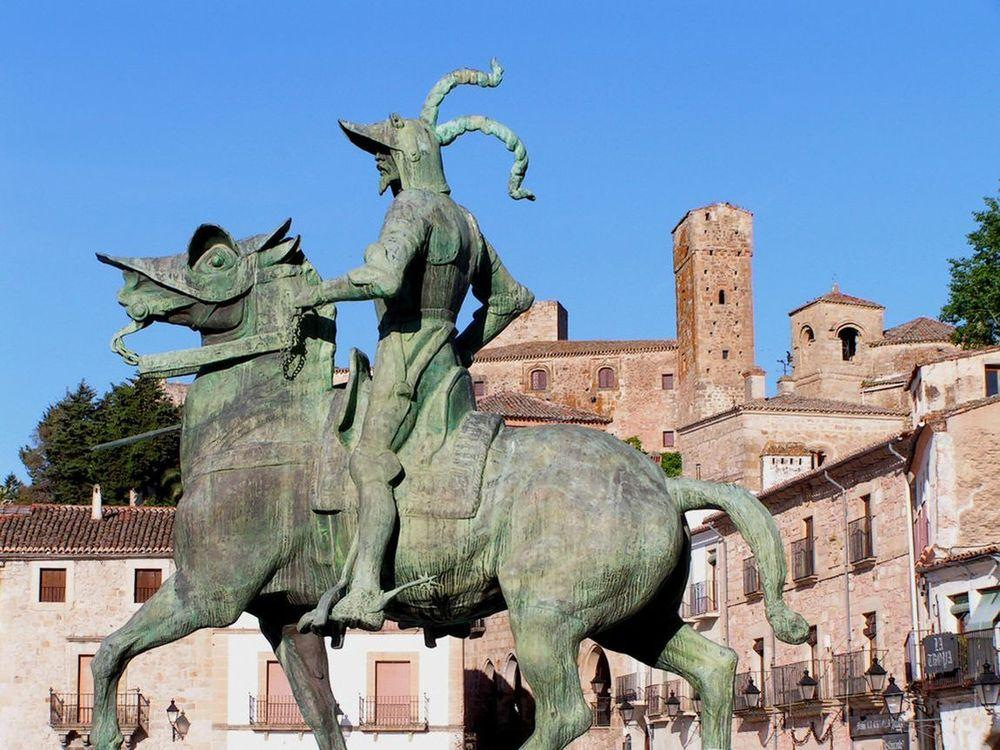 Bronze equestrian statue of Francisco Pizarro in Trujillo
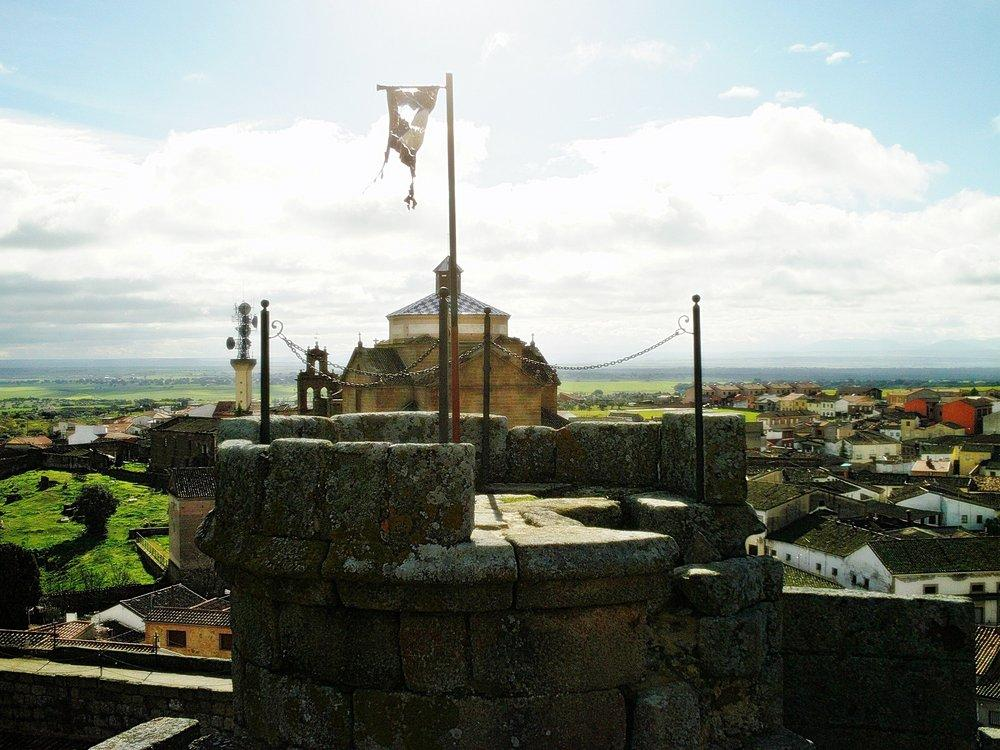 Atalaya De Cuenca, Castilla-La Mancha
Dedicated to San Ildefonso Archbishop
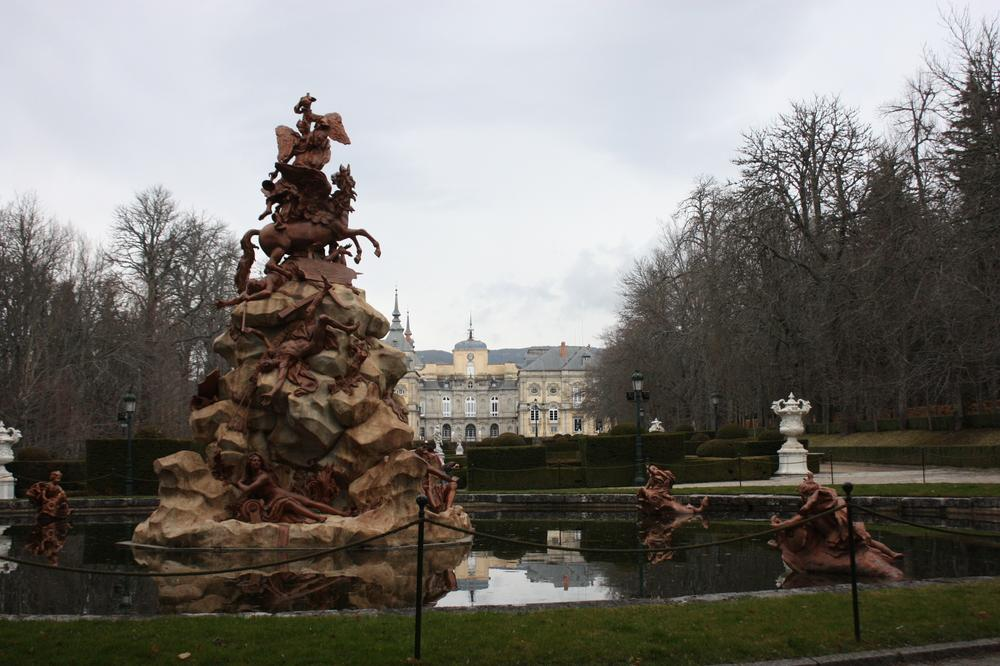 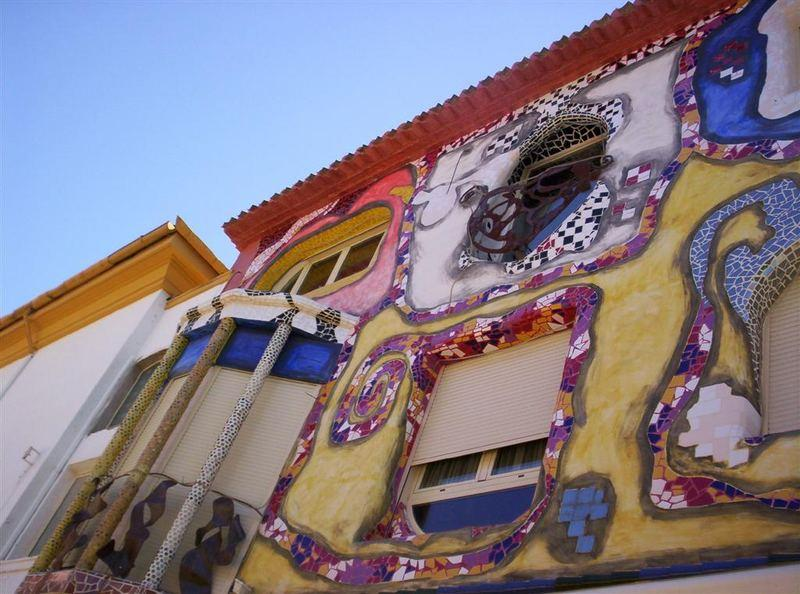 Casas-Ibáñez  - Albacete
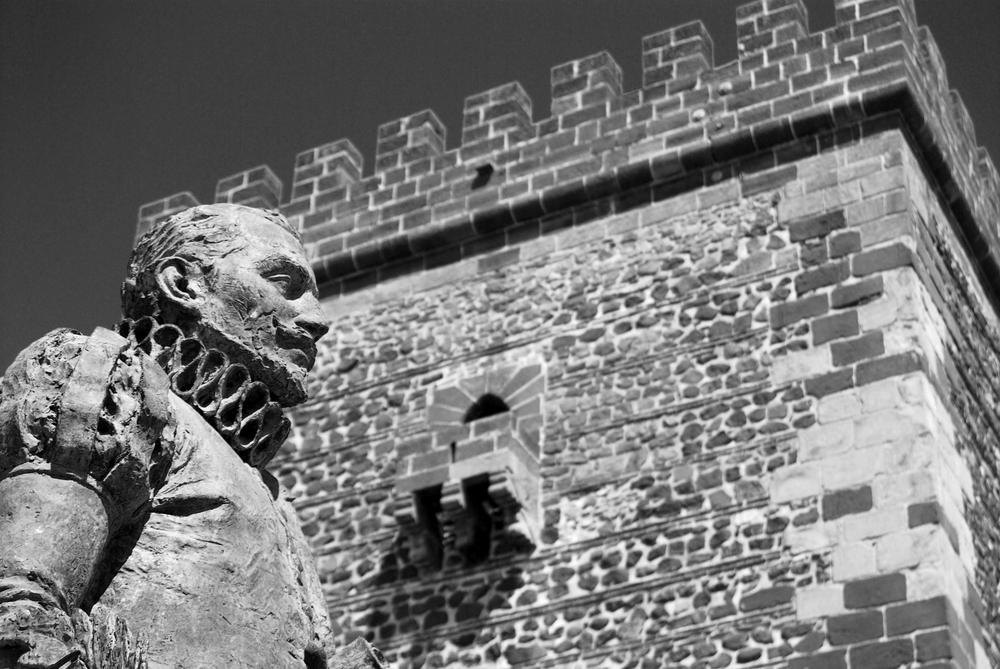 Miguel de Cervantes
Cervantes – Literature
In red, location of La mancha natural region. In dark gray, present-day Castile–La Mancha autonomous community territories not included in historical La Mancha.
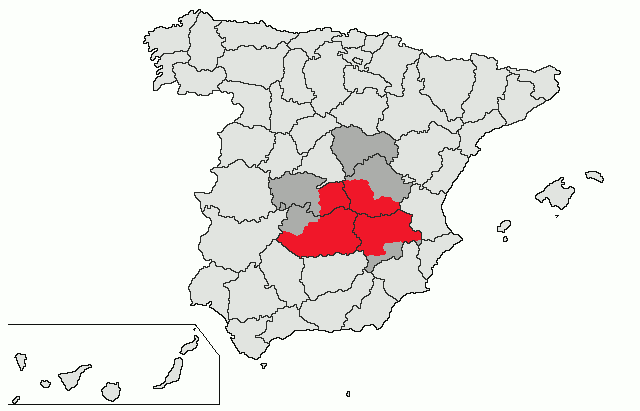 Windmills of La Mancha - Writer Miguel de Cervantes made La Mancha's windmills famous
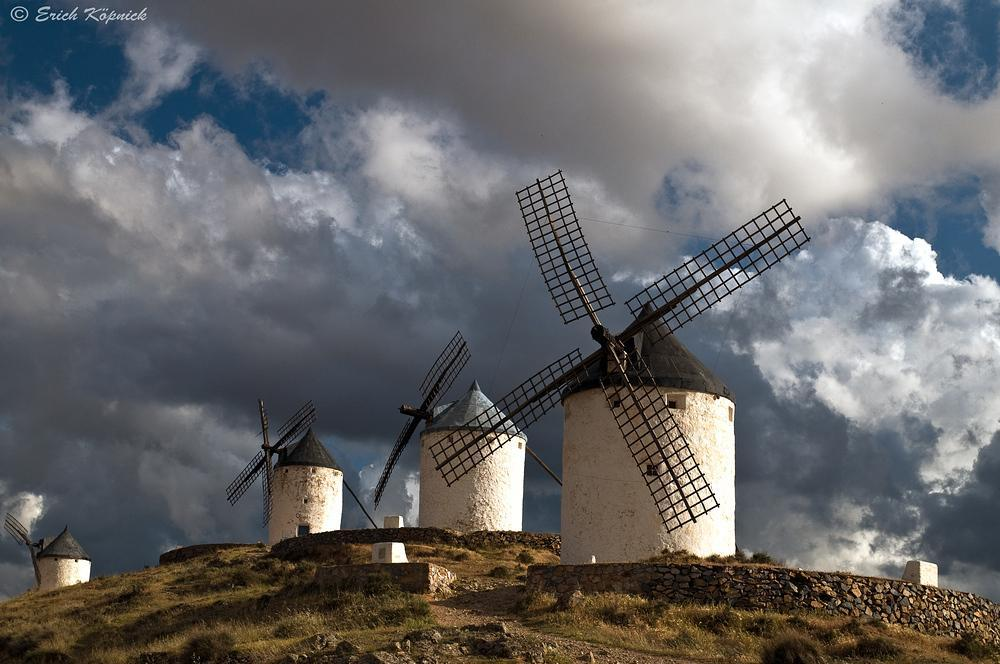 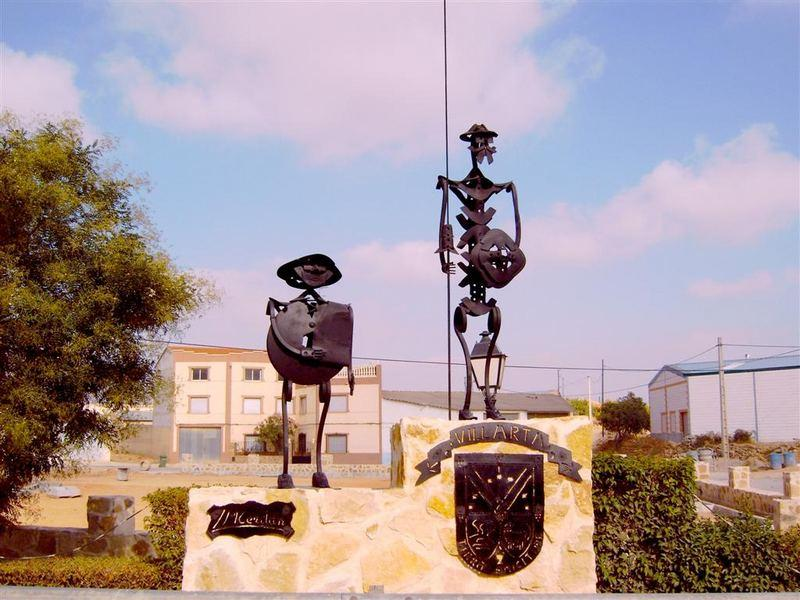 Sancho Panza ad  Don Quixote - Villarta-Cuenca
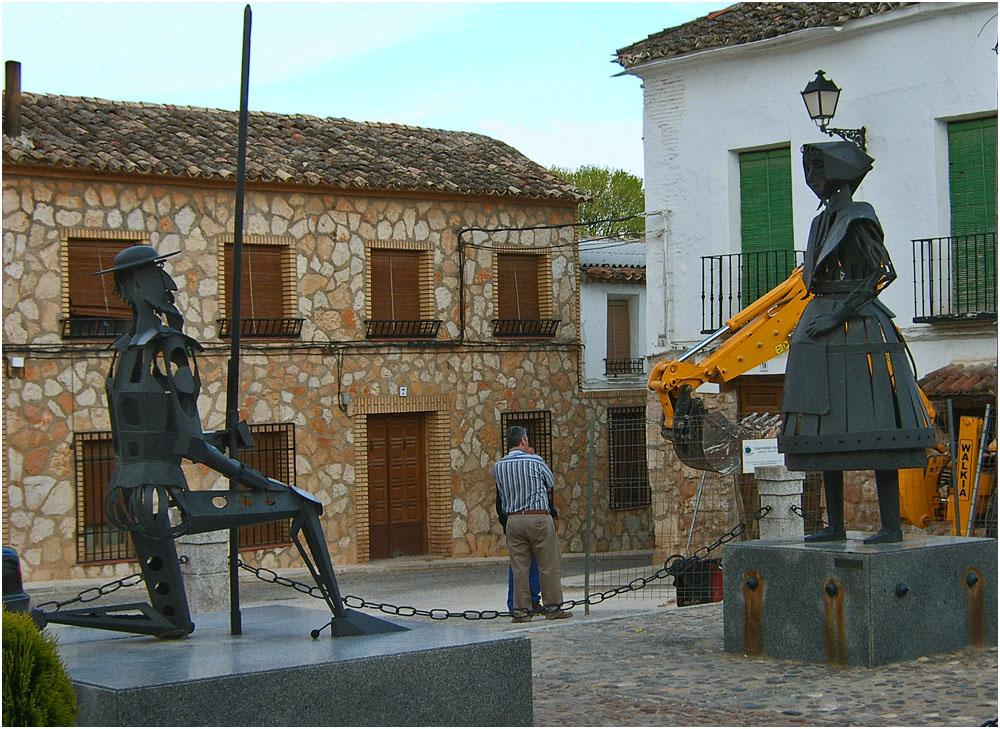 Don Quixote and Dulcinea in El Toboso -  La Mancha
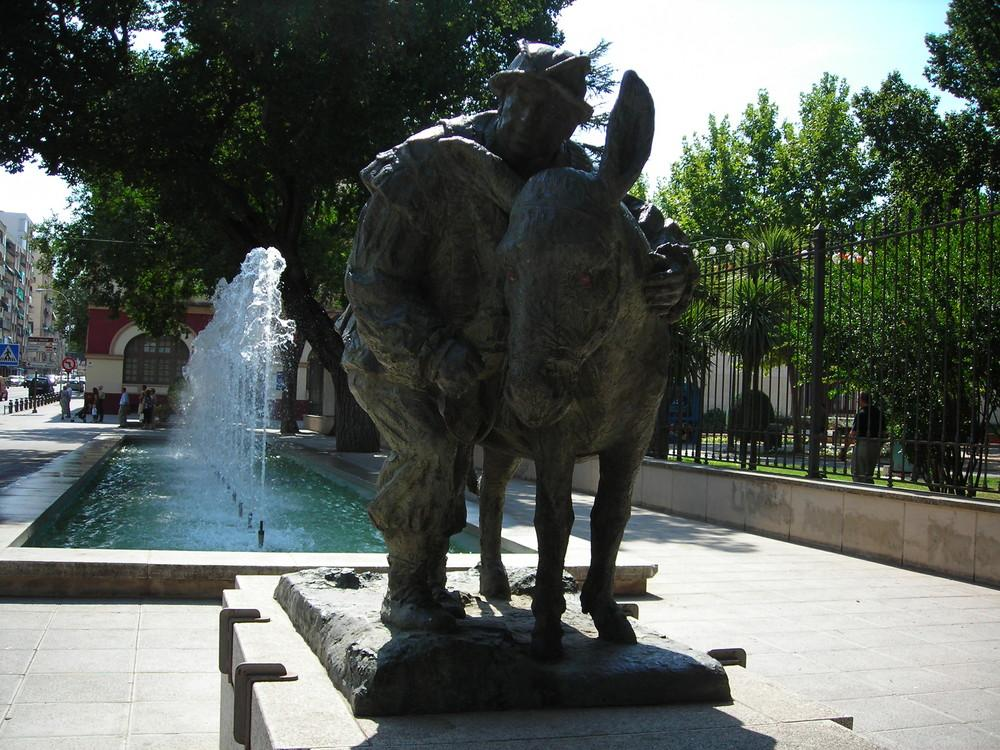 Sancho Panza
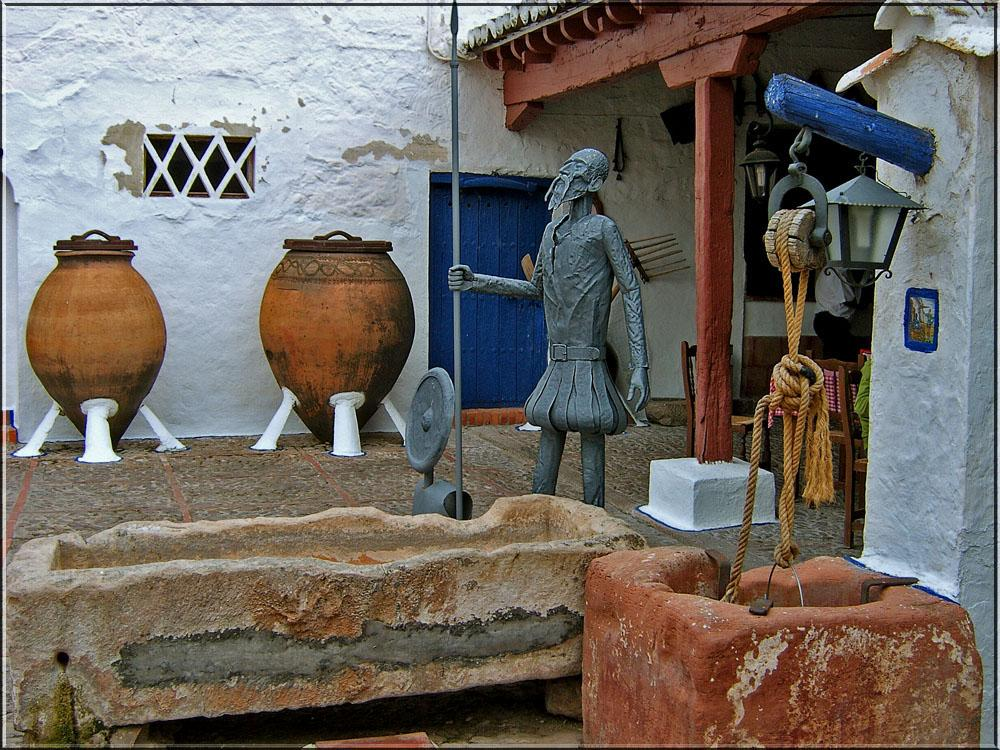 Don Quixote - Puerto Lápice - La Mancha
Don Quixote, Sancho Panza - Alcala de Henares, the birthplace of Cervantes - Castilla-La Mancha
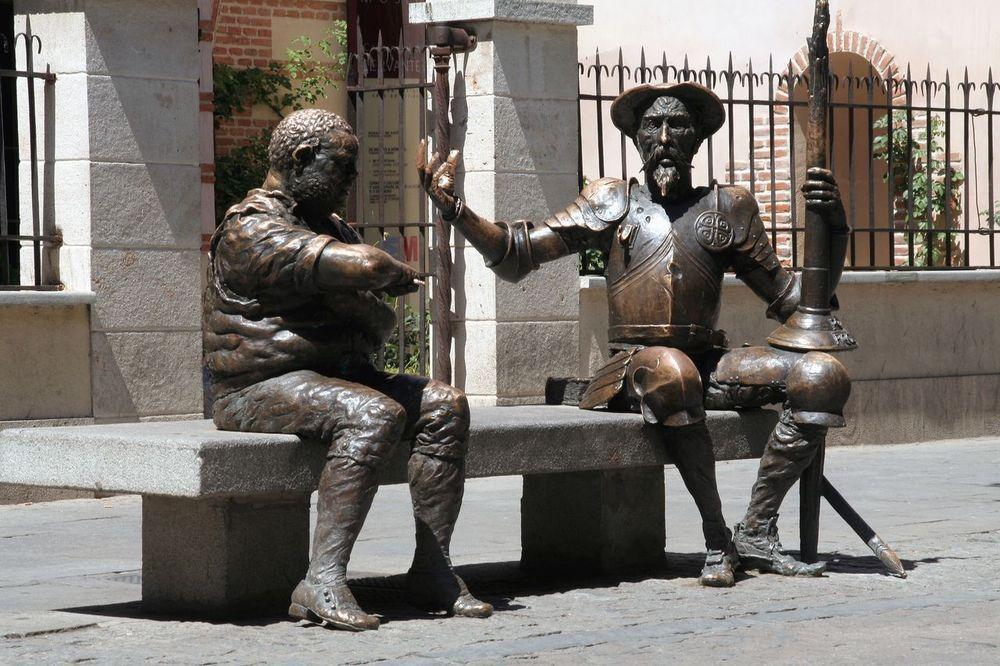 Windmills of Criptana field
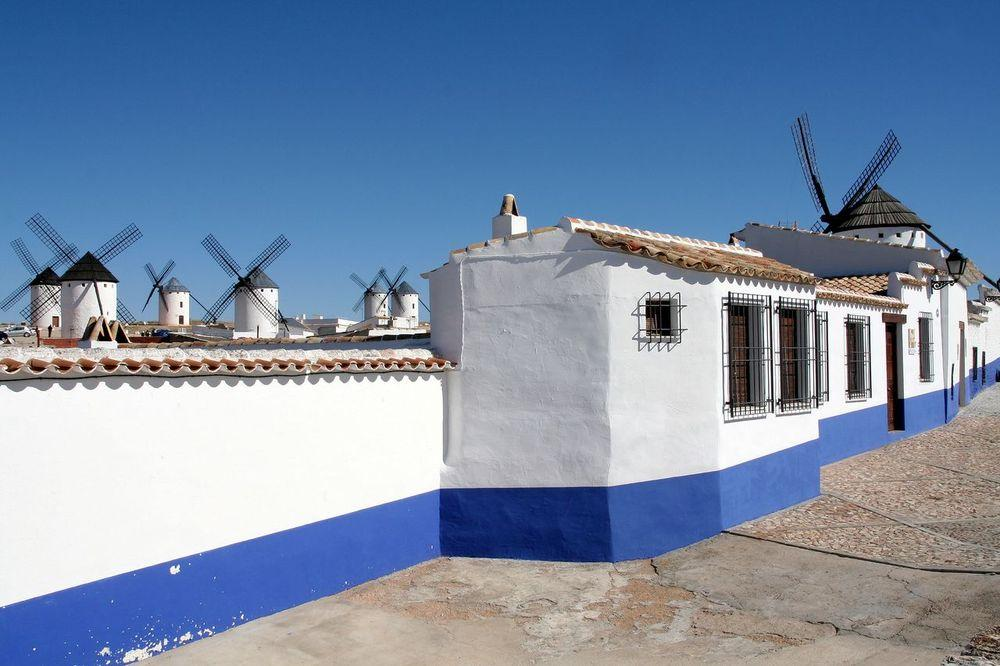 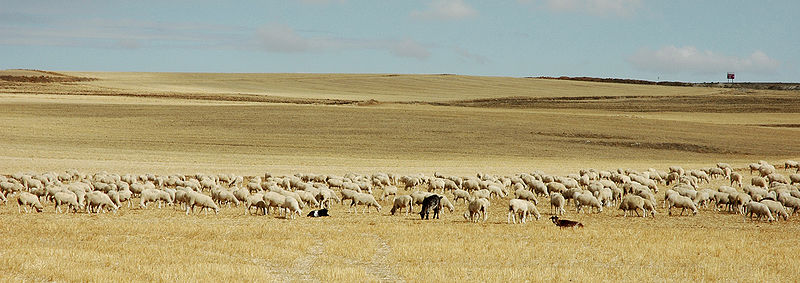 Pastures and goats in La Mancha.
La Mancha (natural region)
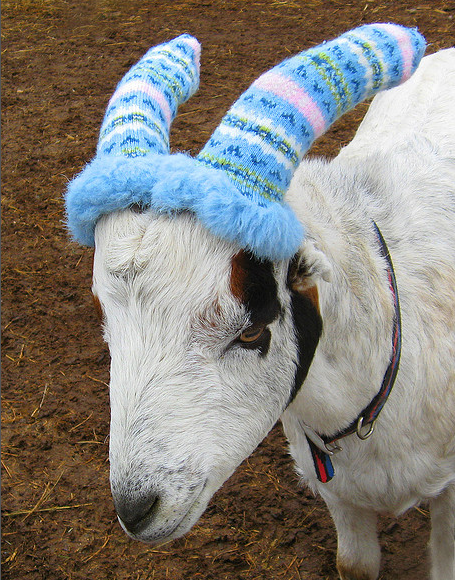 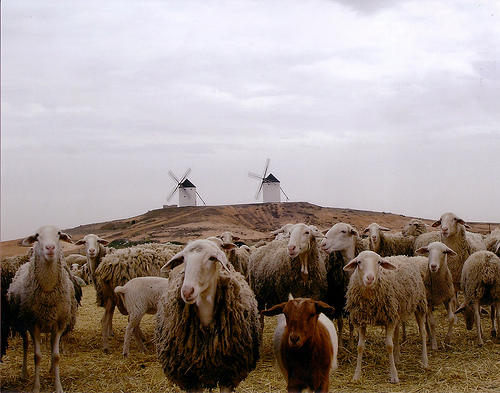 La Mancha de Montearagón subregion.
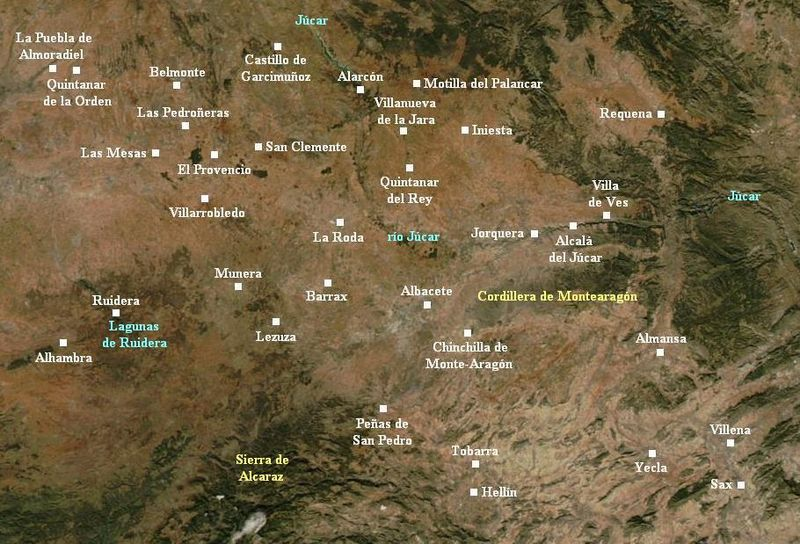 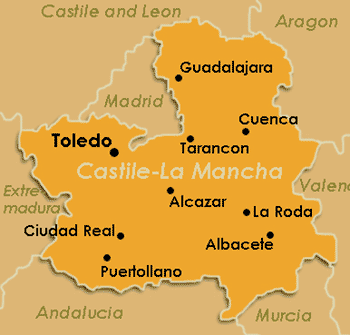 Parador de Alarcón, Castilla-La Mancha
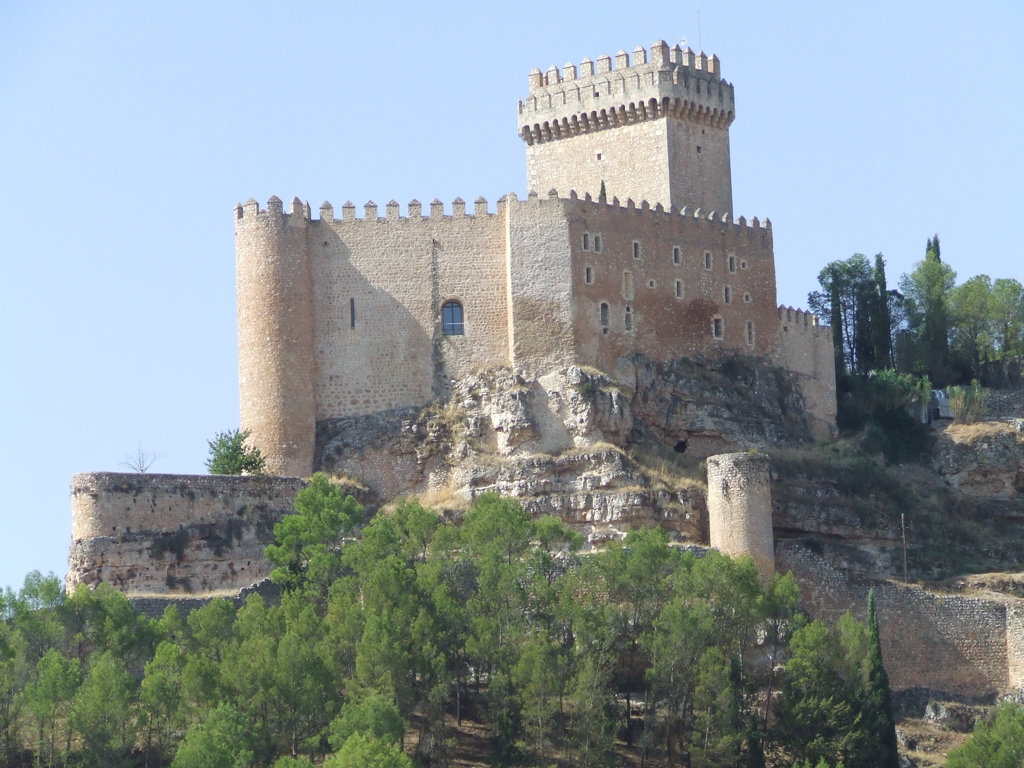 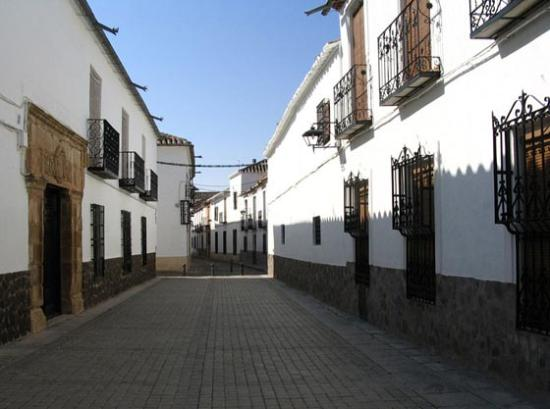 Parador de Almagro, Castilla-La Mancha
Landscape of the fields in La Mancha.
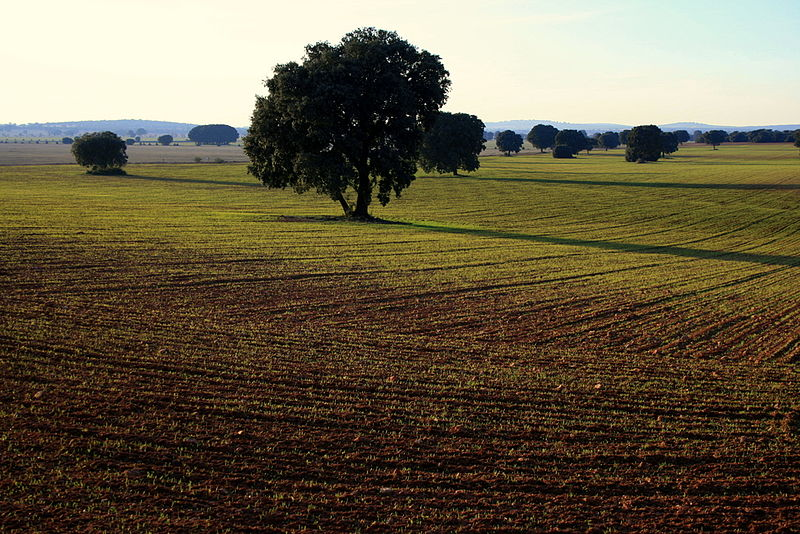 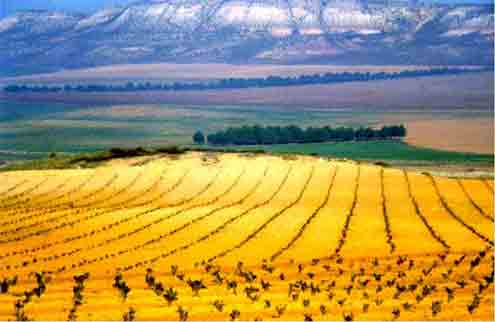 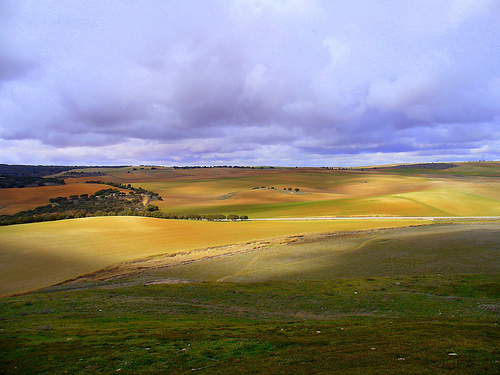 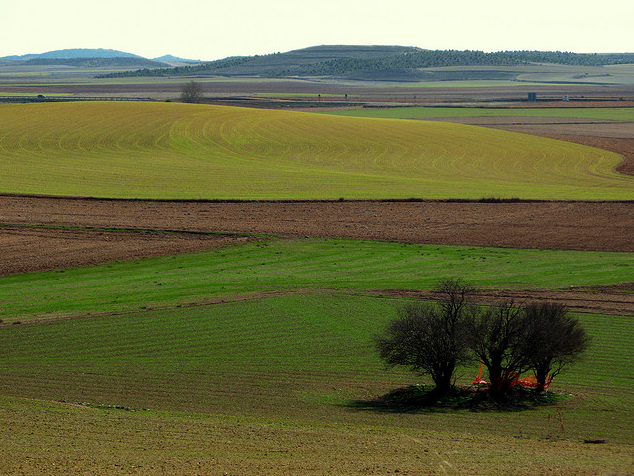 Summer Landscape
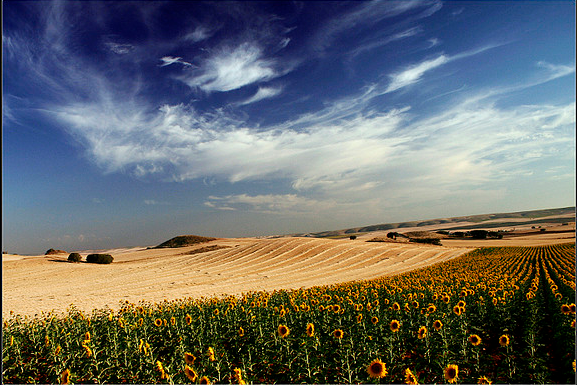 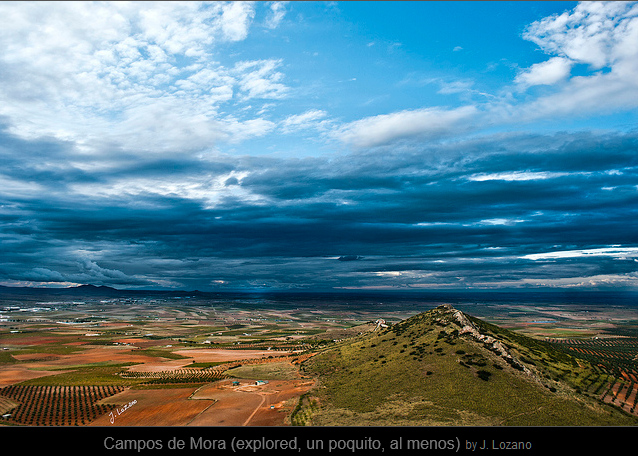 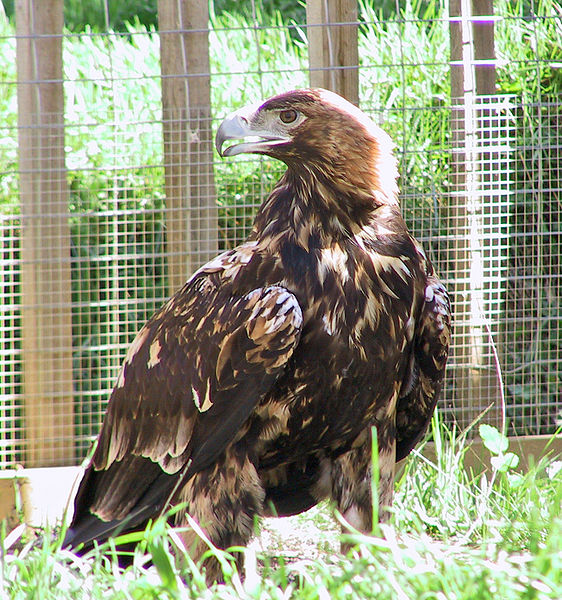 The Spanish Imperial Eagle can be found mostly in the region of La Mancha.
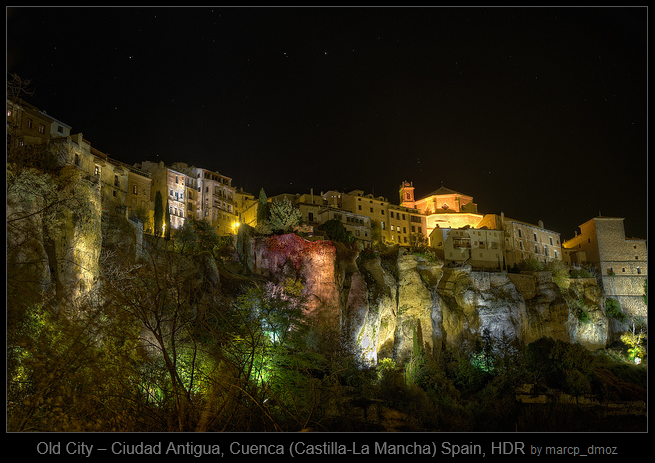 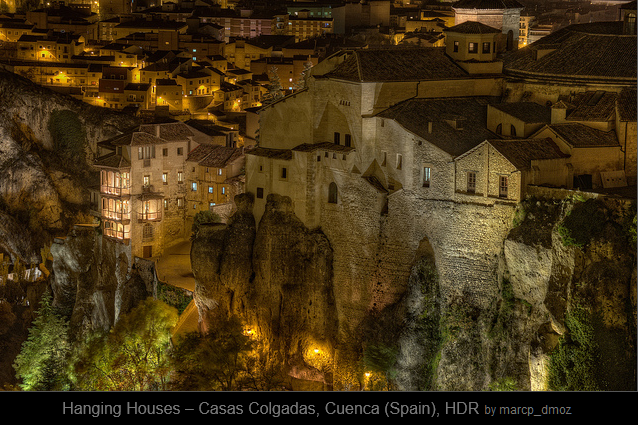 Toledo
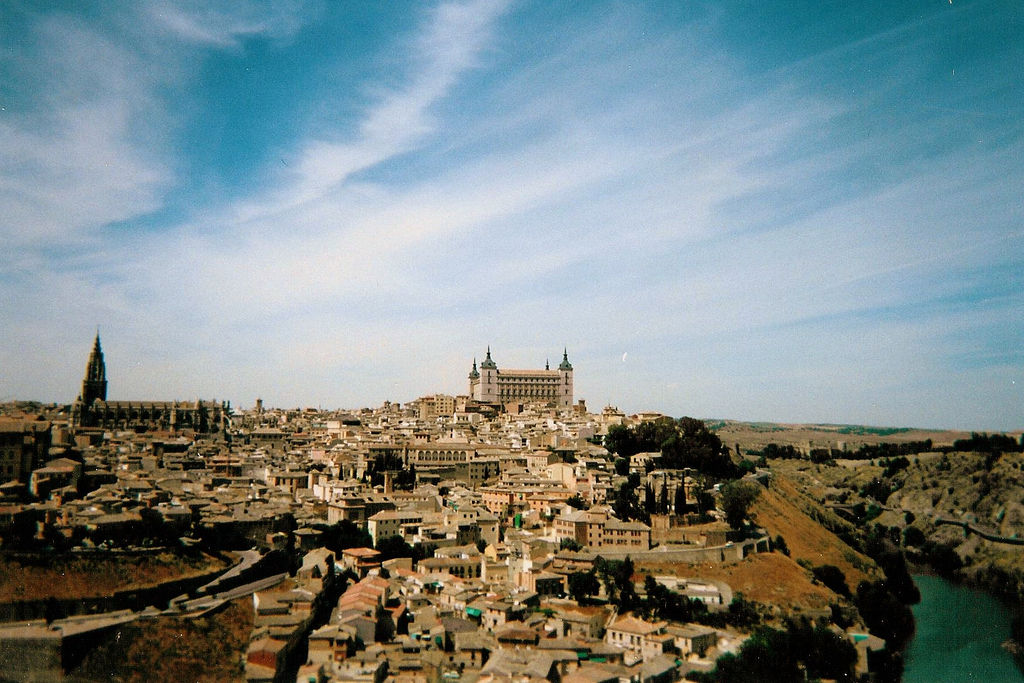 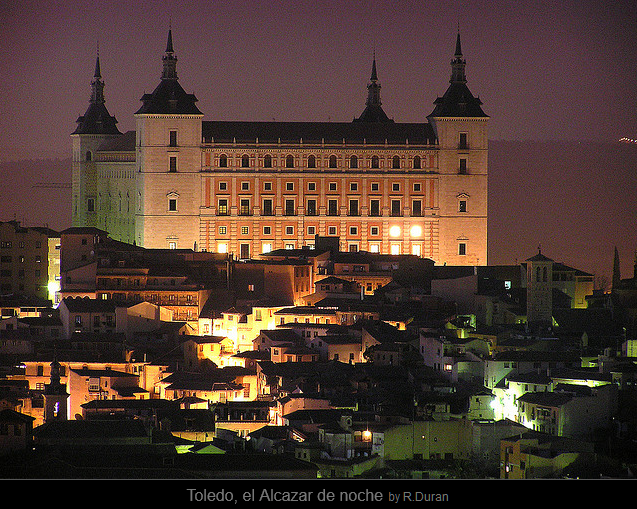 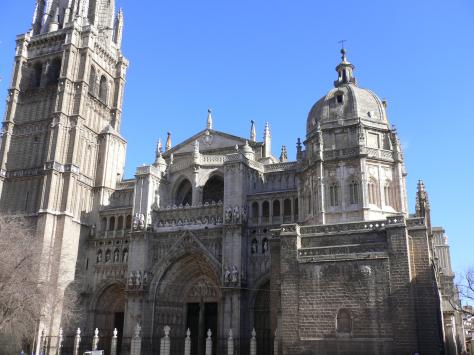 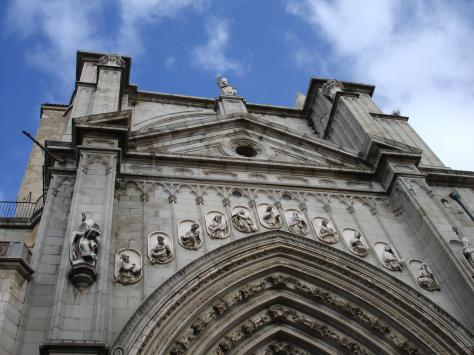 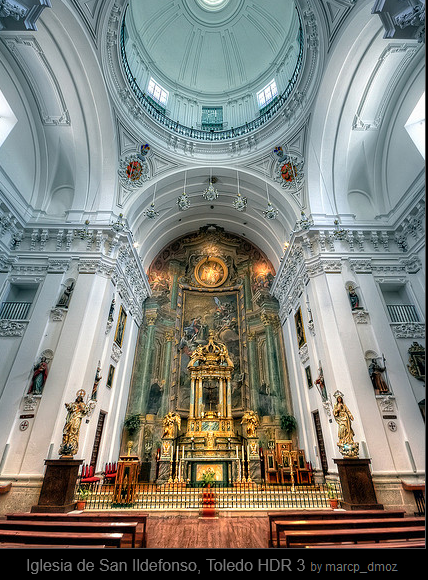 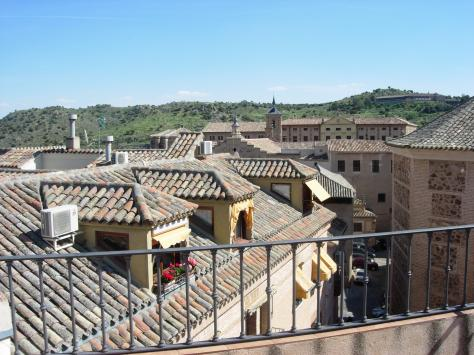 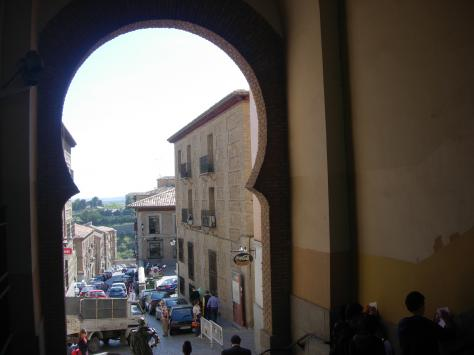 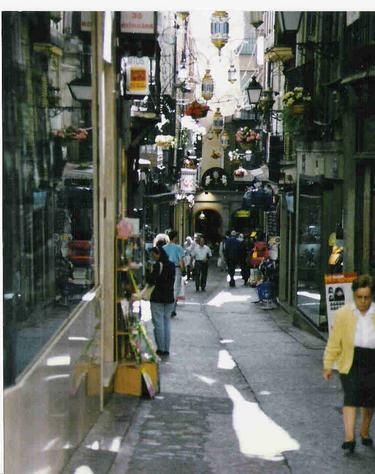 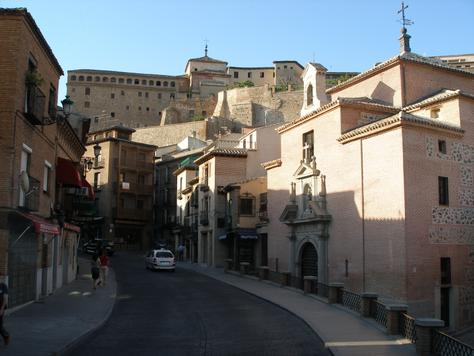 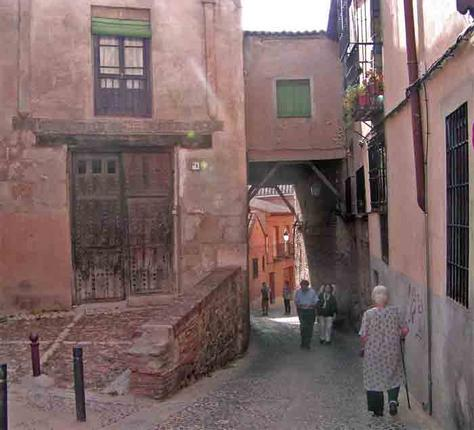 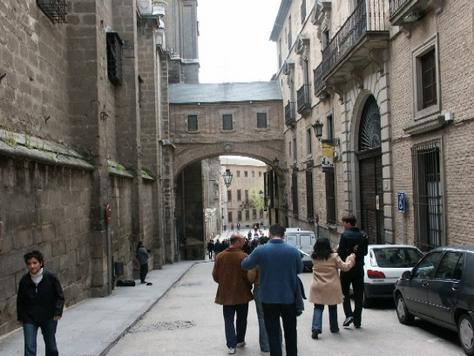 Toledo – Roman bridge
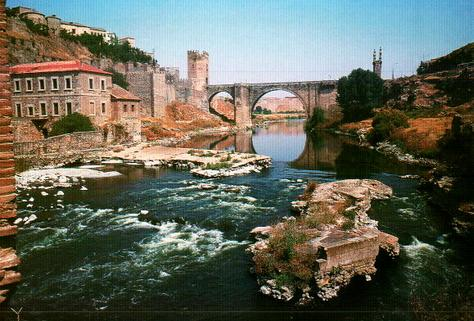 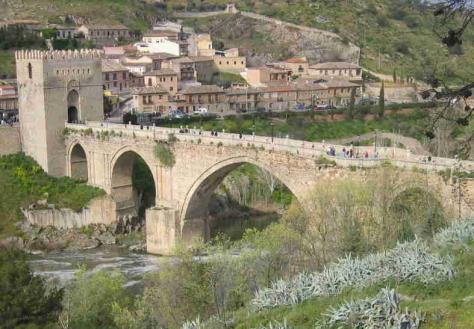 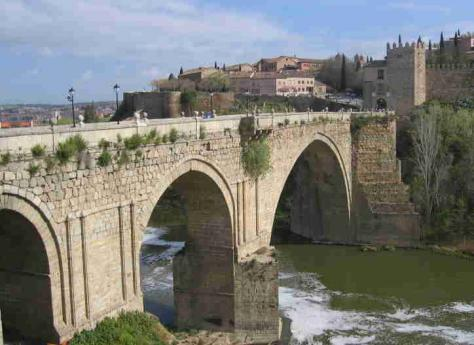 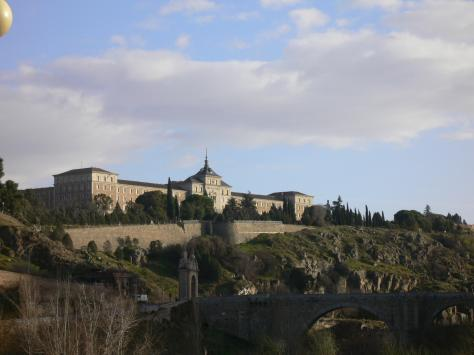 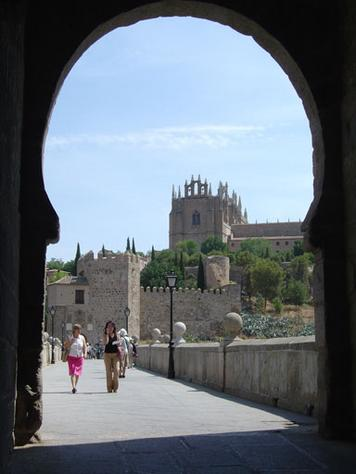